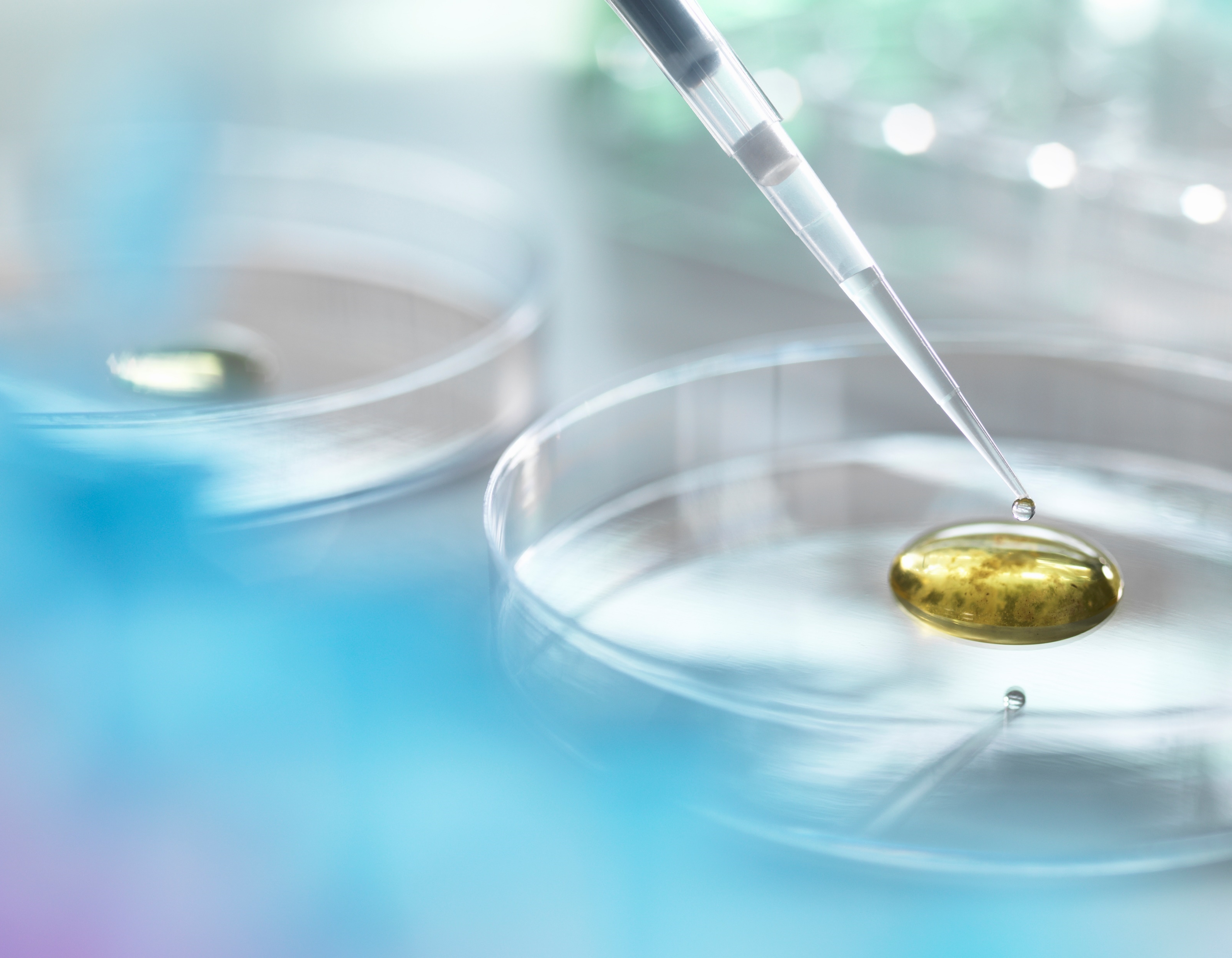 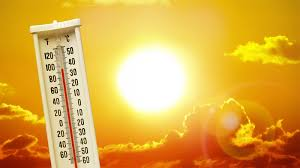 Climatology – energy transfer – ocean currents and winds (unit 3)
© johan rich 2021 geography grade 11
Earth’s energy balance
Previous unit showed how incoming solar radiation and outgoing terrestrial radiation balance – the energy the earth receives and the energy it loses are balanced when taken over the whole of the earth
The earth’s energy budget is balanced
Latitudinal imbalances
At different latitudes the amount of incoming radiation is not always equal to the amount of outgoing radiation leading to either a surplus or a deficit of heat energy at a particular point.
The equator has the largest surplus and the poles have the largest deficit.
The imbalance is offset by the transfer of some of the surplus energy at the equator to the areas of energy deficit at the poles
Latitudinal imbalance in energy
How is energy transferred towards poles?
Winds move warm moist air to the poles from the tropics bringing heat energy
Ocean currents carry warm water to colder places and colder water to warmer places
Why is energy transfer important?
If warm currents did not move towards the poles what would happen to shipping and fishing around Europe and North America?
How would the earth’s population distribution be different if there was a more uneven balance of energy?
How would food production change?
Energy transfer by ocean currents
Two types:
Deep ocean currents
Surface currents
Deep ocean circulation
Deep ocean currents
Thermohaline circulation (thermo = temperature; haline = saltiness)
Colder, saltier water is more dense and sinks downward
Warmer water moves in to replace it
Slow moving current 
Cold water at about 4000m and warmer water at about 1000 m
Surface currents
Flow in upper 400m of water
Move in circular patterns called gyres
Move clockwise in northern hemisphere and anti-clockwise in southern hemisphere
Main surface currents
Energy transfer by wind
Winds move air horizontally across the earth’s surface carrying hot air from the tropics to the poles and cooler air from the poles to the tropics in a patter of global air circulation to be examined in the next unit
questions
1. How do the deep and surface ocean currents along South Africa’s west coast differ?
2. Name two currents that transfer warm water towards the poles
3 Why is the water at the equator warmer and colder farther away?
4. What would happen to temperatures at the equator and the poles if there were no currents?
5. What role does the salt content of sea water play in ocean currents
6. What do we call the type of circulation in deep ocean currents?